The house (1)المنزل
Dr. Ehab Atta
1
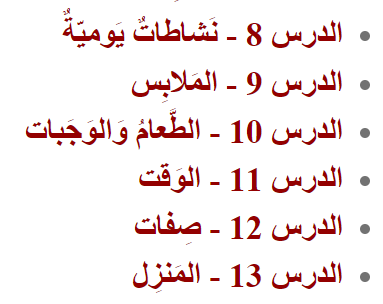 3
4
5
6
7
8
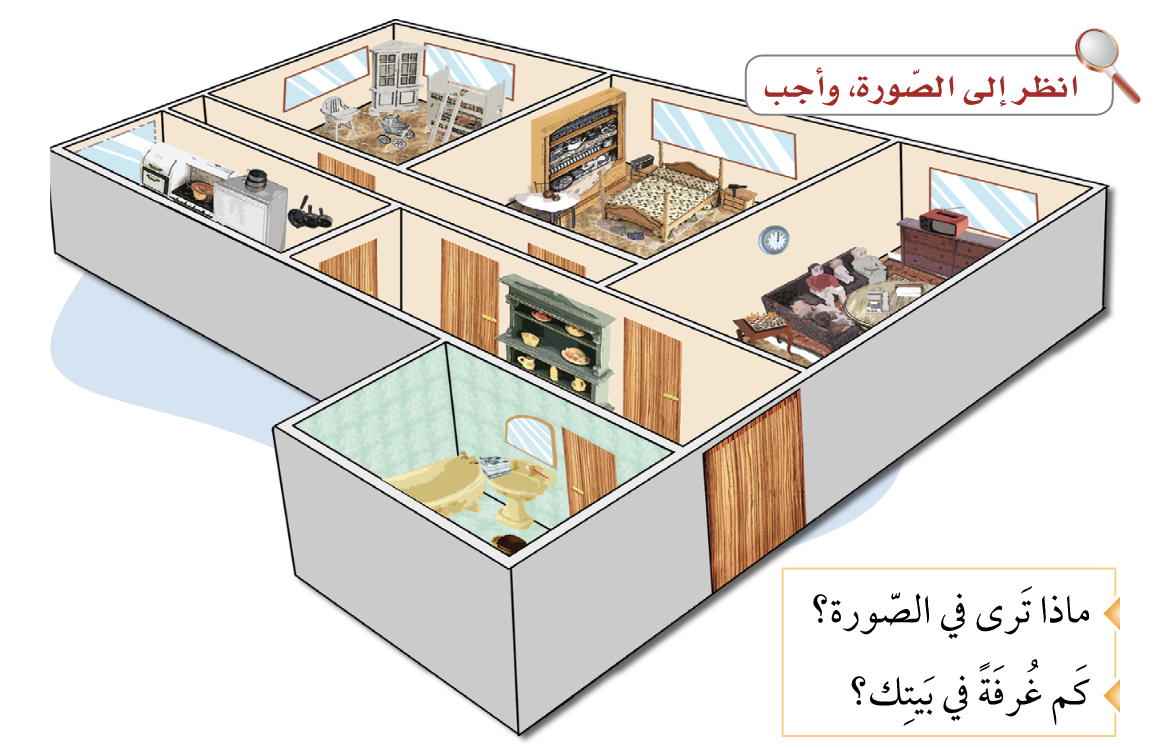 9
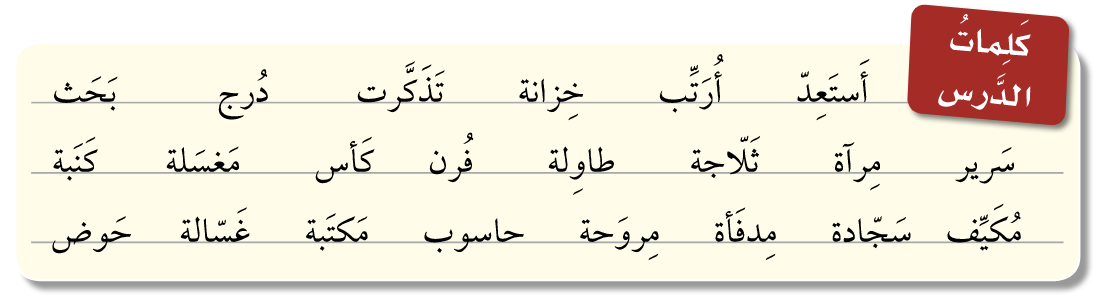 10
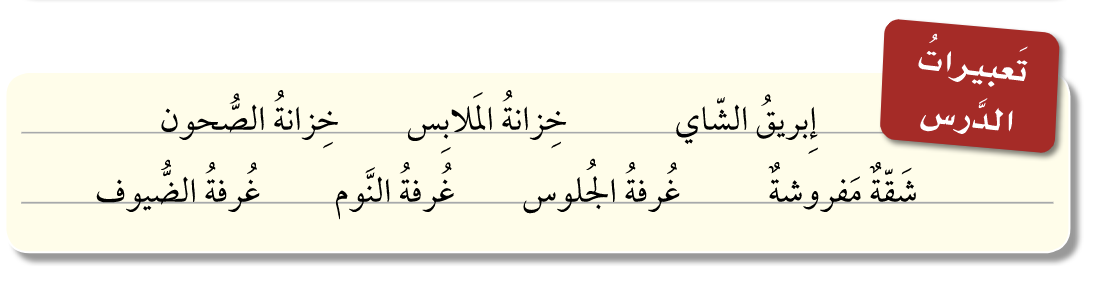 11
النَّصُّ الأَوَّلأَيْنَ الأَشْيَاءُ فِي المَنْزِل
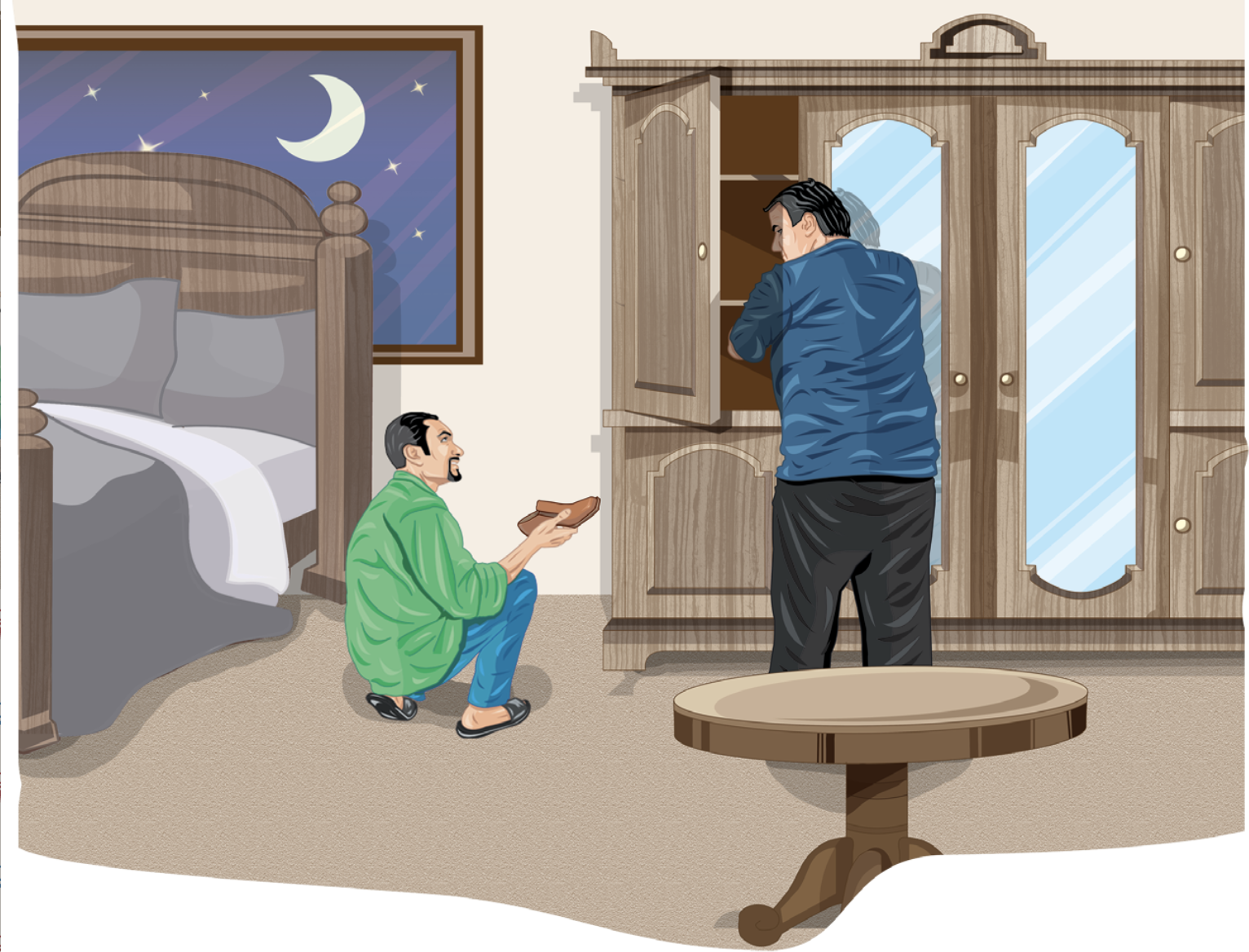 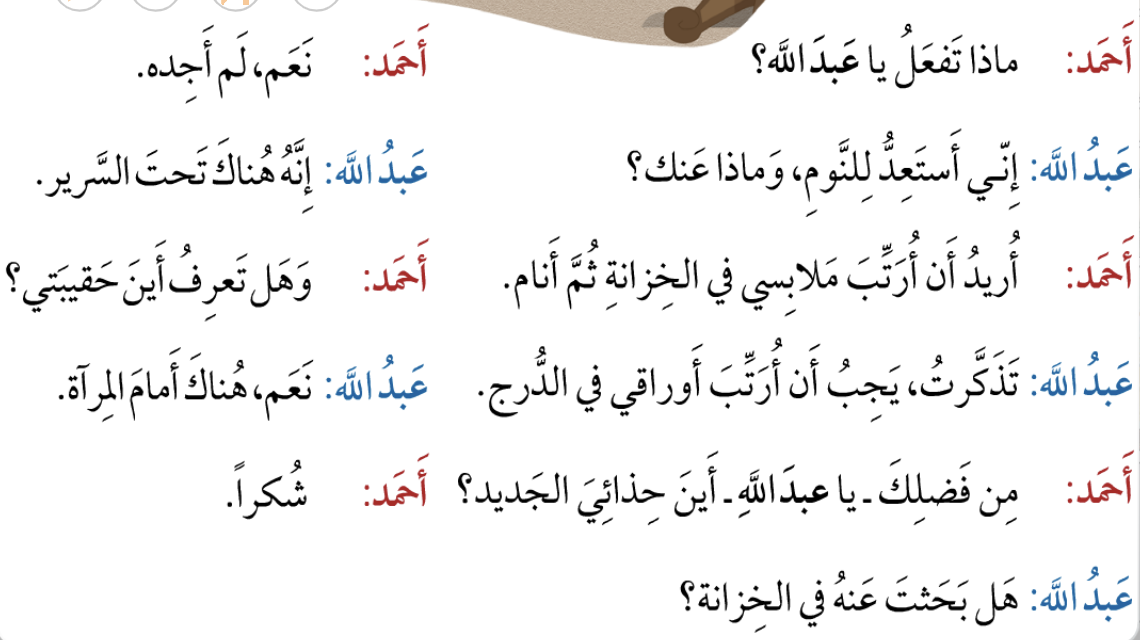 13
14
15
16
17
18
19
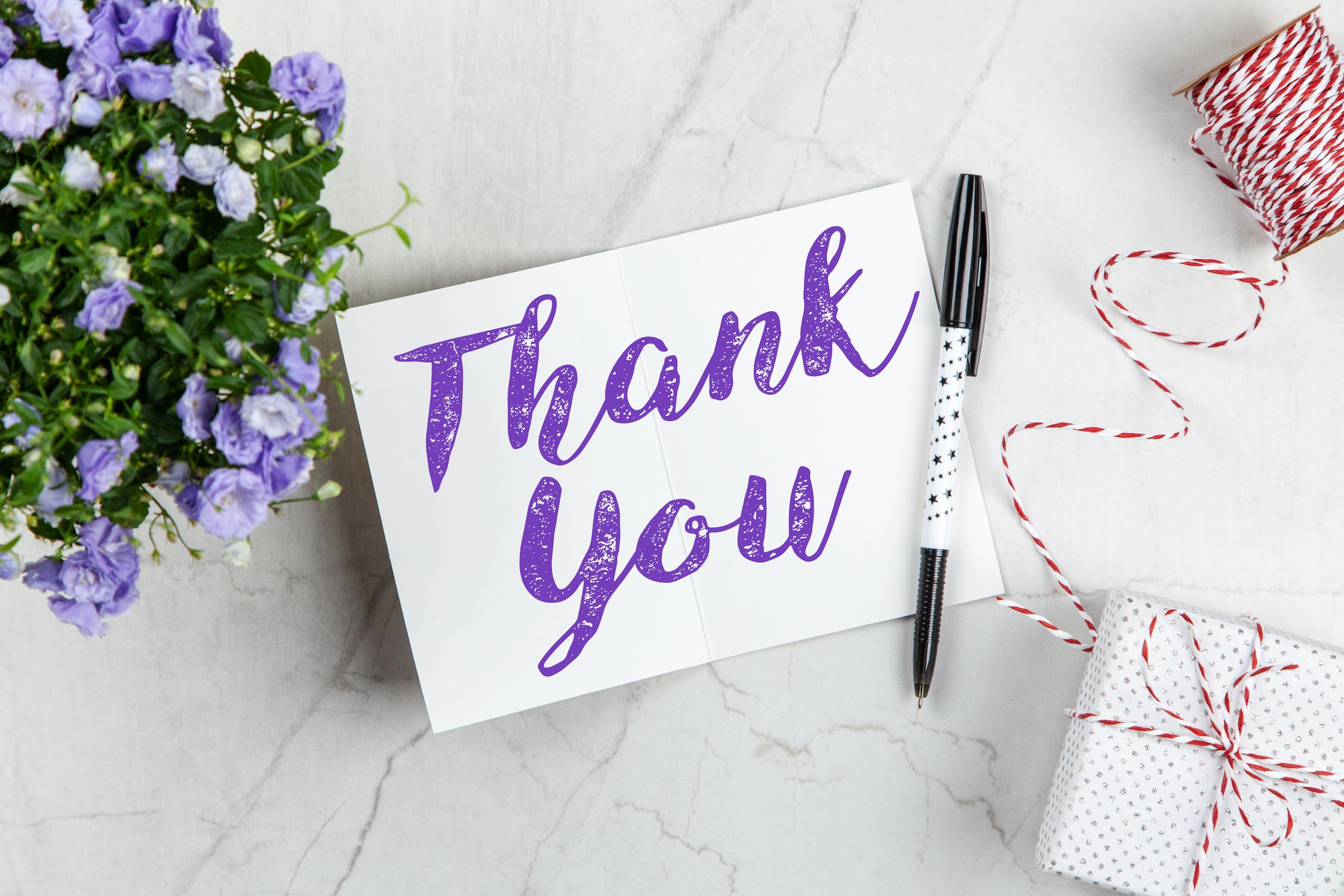 20